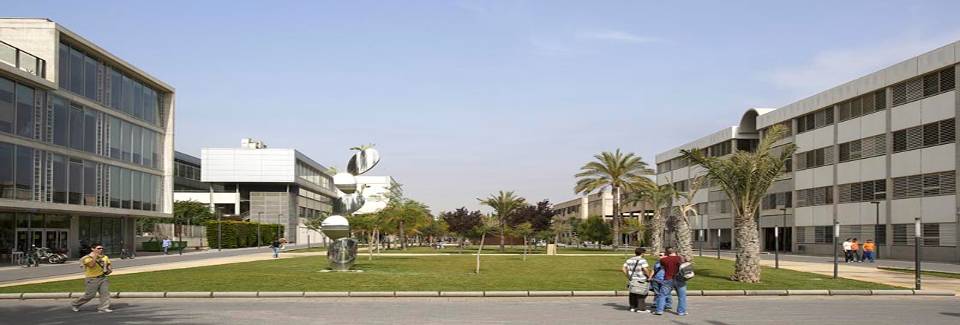 Accés a la Universitat Politècnica de València. Els estudiants de nou ingrés en estudis de Grau
Josep Antoni Claver.   Cap del Servei d’Alumnat
30 de novembre de 2012
[Speaker Notes: My name is ….. Welcome to the Universidad Politecnica of Valencia. This presentation will show you the types of studies and degrees offered in this university, as well as our facilities and the organization of this university.]
XII JORNADES D’ORIENTACIÓ UPV
Què podem fer pels nostres estudiants?

 Recursos d’informació i accions informatives
 Accions de suport
 Procediment d’ingrés i marge d’error
 Caracterització de l’estudiant de nou ingrés
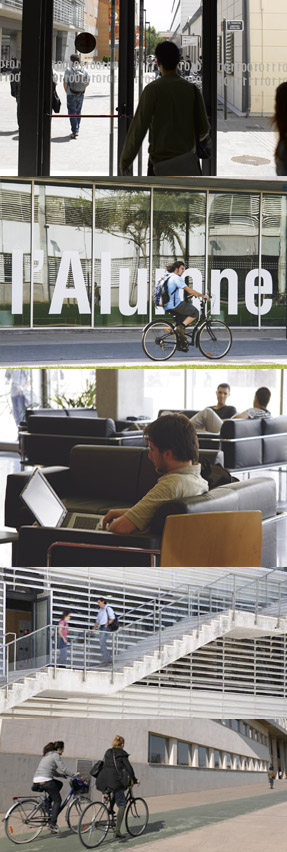 2
[Speaker Notes: Our objective is not only to train future professionals with criteria who are capable of making technical and human and social decisions, but also to educate ours students so they are prepared to join the society and give as much as they receive. It is not in our interest for our graduates to be unprepared to develop professionally , which is why our training is job-oriented. How do we accomplish this?]
XII JORNADES D’ORIENTACIÓ UPV
Informació
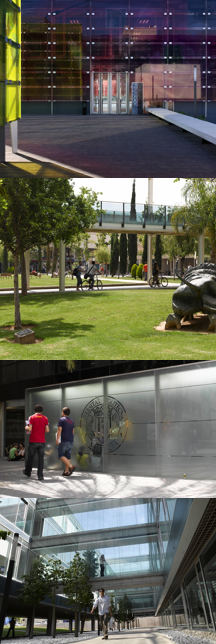 www.upv.es  perfils  futur alumne
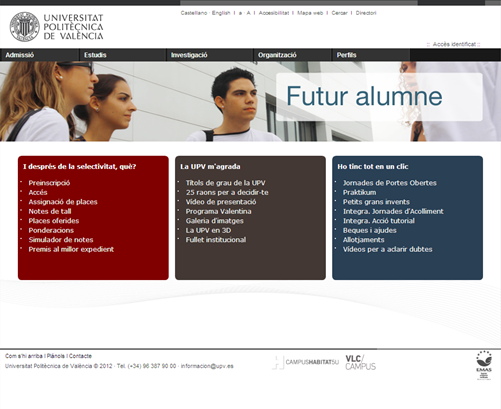 3
[Speaker Notes: Es fan accions informatives:
 Jornades de portes obertes
 Jornades d’acollida
 Fires…

A banda d’aquestes oportunitats, sempre es pot trobar la informació actualitzada a la web de futur alumne, on hi ha una gran quantitat d’informació d’utilitat per als orientadors i per als mateixos estudiants]
XII JORNADES D’ORIENTACIÓ UPV
Accions de suport
FACILITAR-NE L’ELECCIÓ CONSCIENT
 Jornades portes obertes
 Setmana de la Ciència
 Visites Ciutat Politècnica Innovació (CPI)
 Prakticum
 Valentina
FACILITAR-NE LA INTEGRACIÓ
 ICE: gabinet d’orientació psicopedagògica
 Integra: jornades d’acollida i acció tutorial
ECONÒMIQUES
 Ajudes (socials, formatives, projectes alumnes) 
 Premis millors expedients
 Facilitats pagament
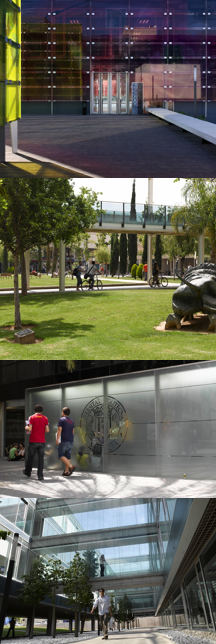 800.000 euros; +33% en menjador
4
XII JORNADES D’ORIENTACIÓ UPV
Ingrés
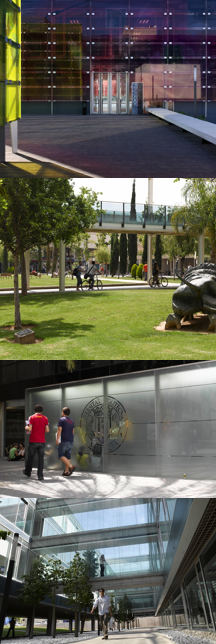 5
XII JORNADES D’ORIENTACIÓ UPV
Ingrés
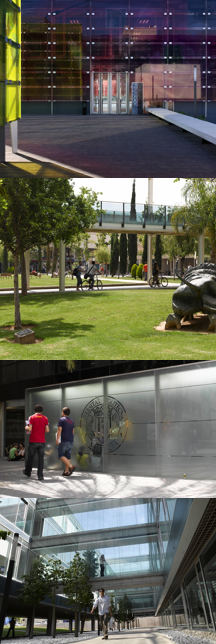 Objectius procés d’adjudicació de vacants:
 Anticipar l’assignació
 Mantenir l’ordre sol.licitat en la preinscripció
 Agilitzar l’adjudicació i avançar la matrícula

Funcionament:
 Valoració antecedents
 Adjudicació de places en conseqüència
6
XII JORNADES D’ORIENTACIÓ UPV
Ingrés
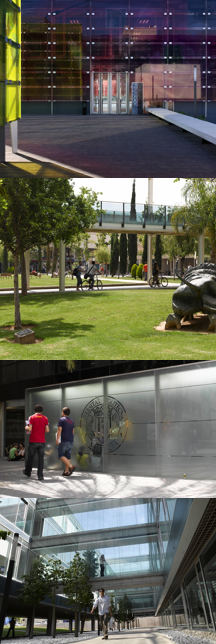 1%
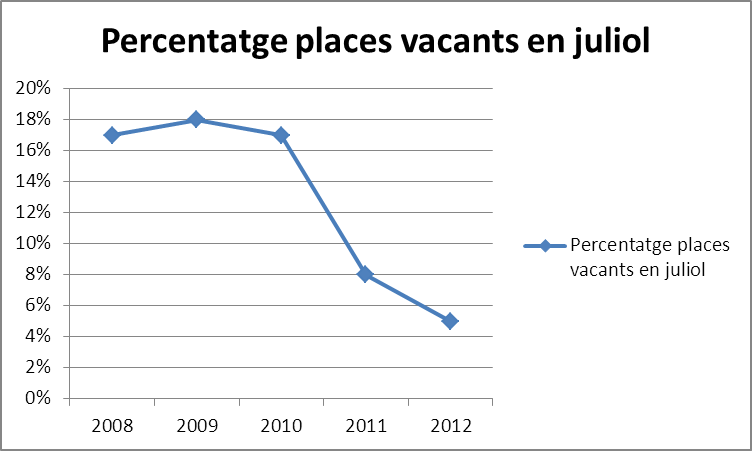 7
XII JORNADES D’ORIENTACIÓ UPV
Ingrés d’estudiants de CFGS
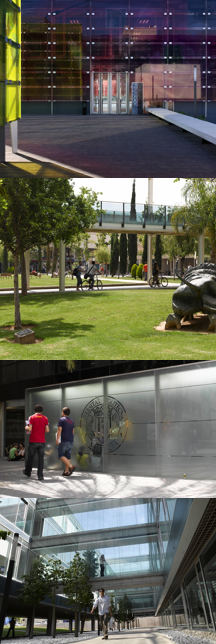 R.D. 1618/2011 (reconeixement crèdits)
 Relacions directes entre CFGS i títols de Grau (concreció per acord)
 Reconeixement mínim: 30 ECTS

Estat de la qüestió
 Propostes de les universitats
 A l’espera de la proposta de conveni
 Pàgina web CAMPUSHABITAT5U
8
XII JORNADES D’ORIENTACIÓ UPV
Ingrés
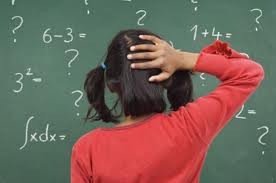 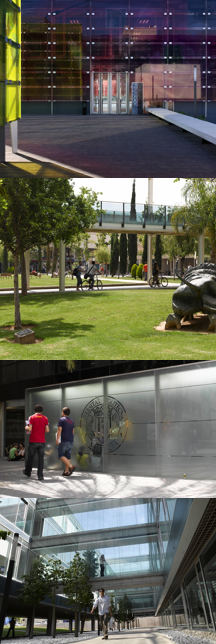 M’he equivocat…



Canvi d’estudis
Nou accés  reconeixement
Accés per continuació
Places oferides per titulació
Febrer – juliol
Mínim 30 ECTS reconeguts
9
XII JORNADES D’ORIENTACIÓ UPV
Tipologia alumnes nou ingrés UPV
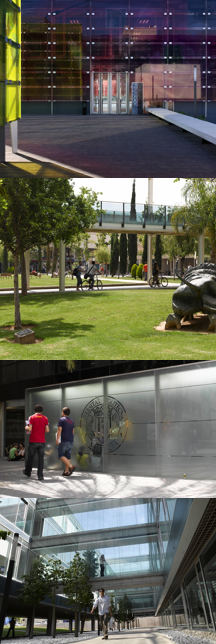 Han entrat molts alumnes de la Formació Professional els últims anys?
10
XII JORNADES D’ORIENTACIÓ UPV
Tipologia alumnes nou ingrés UPV
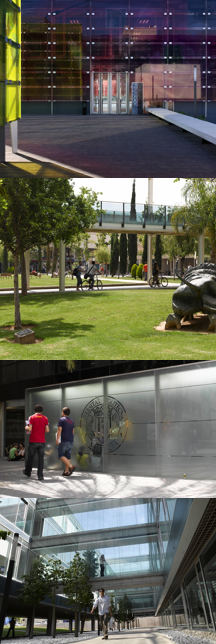 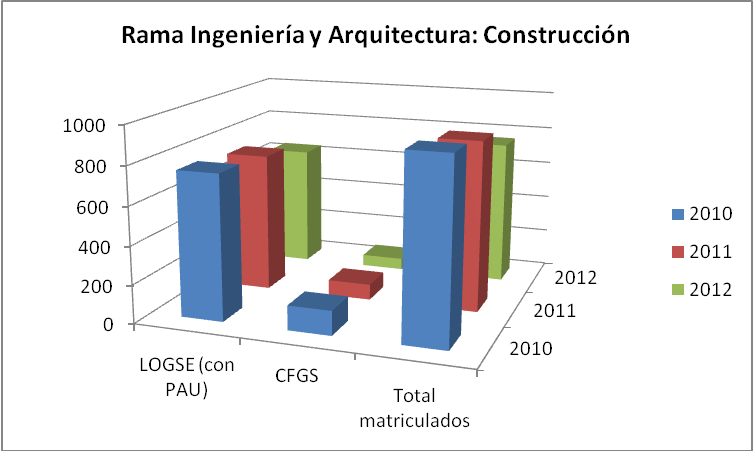 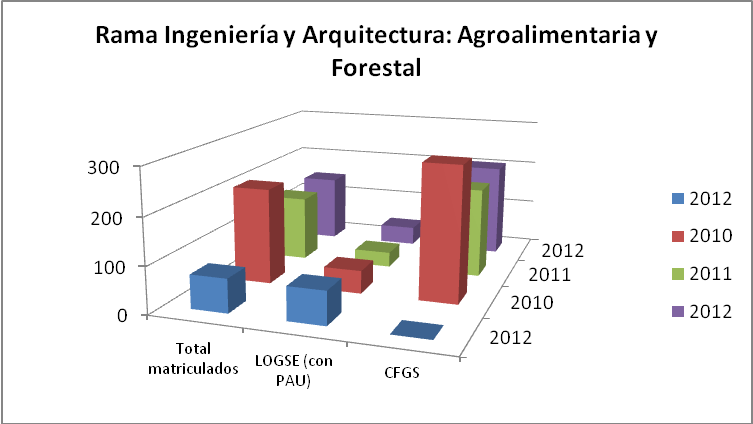 11
XII JORNADES D’ORIENTACIÓ UPV
Tipologia alumnes nou ingrés UPV
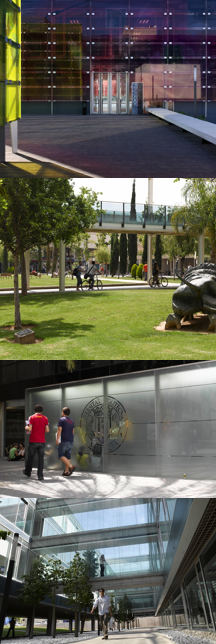 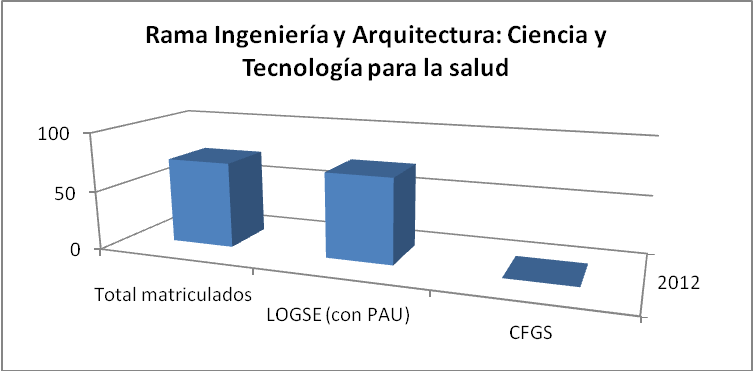 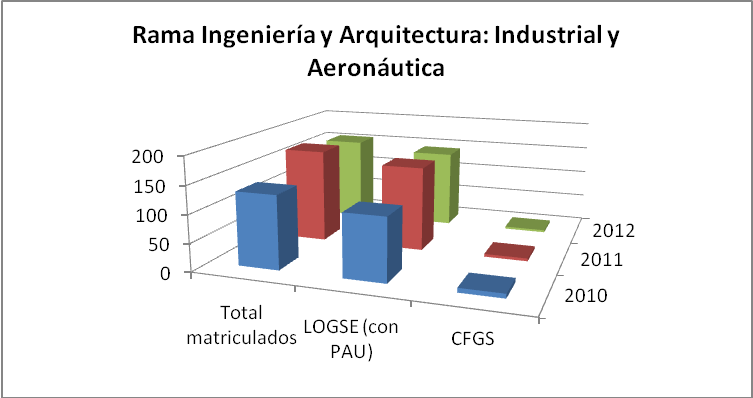 12
XII JORNADES D’ORIENTACIÓ UPV
Tipologia alumnes nou ingrés UPV
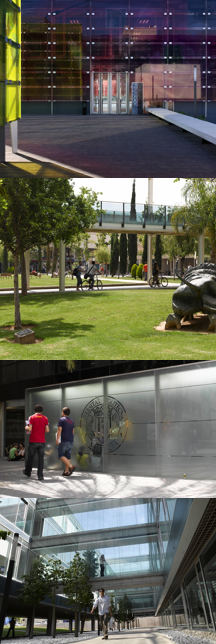 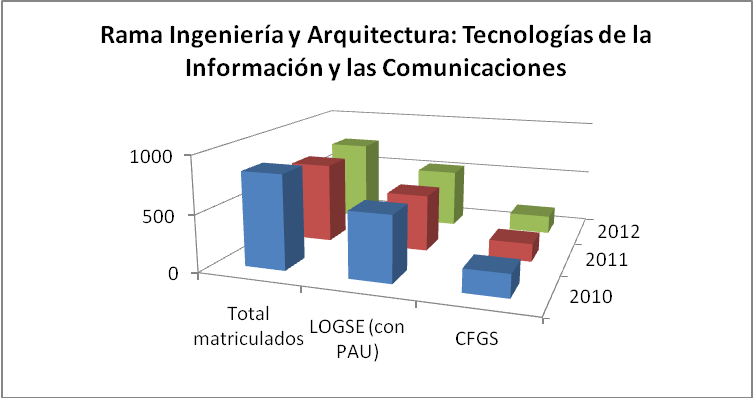 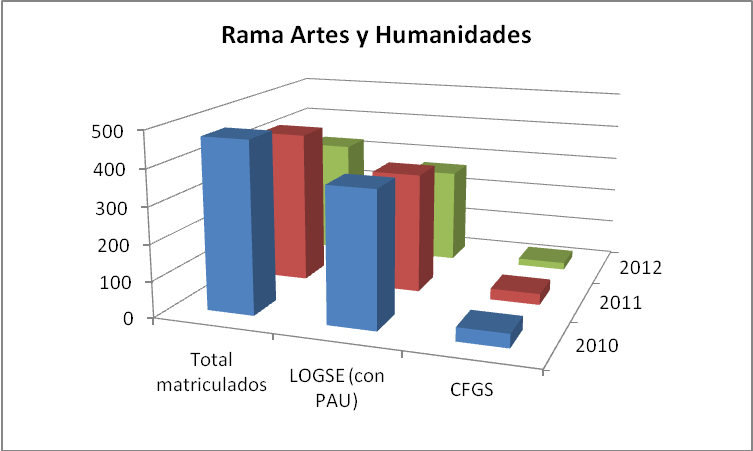 13
XII JORNADES D’ORIENTACIÓ UPV
Tipologia alumnes nou ingrés UPV
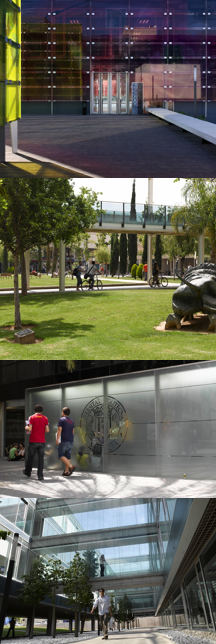 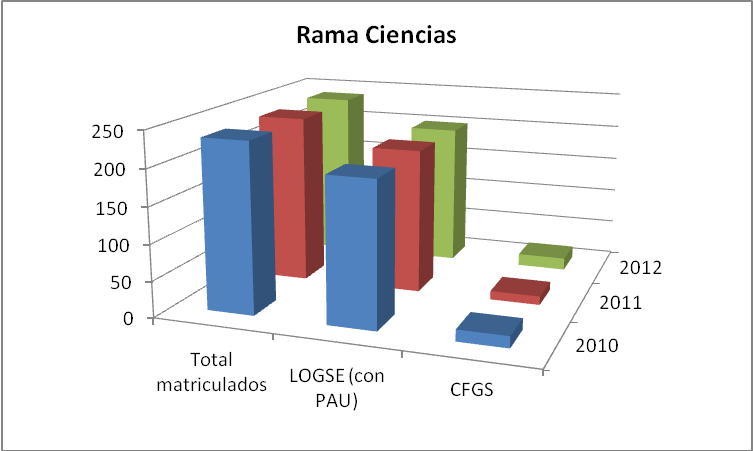 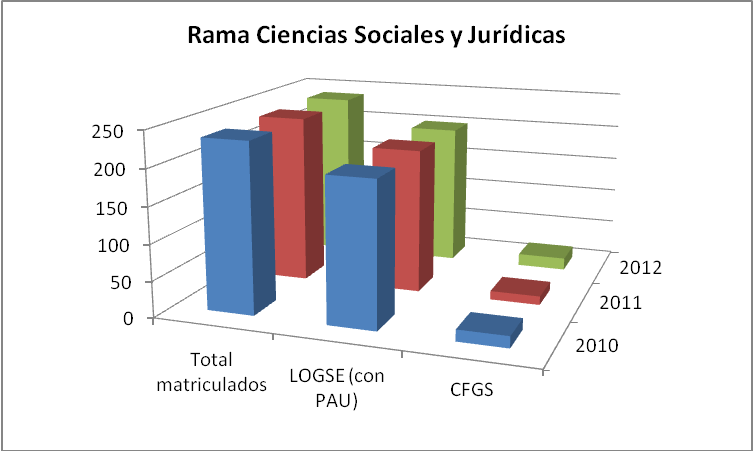 14
XII JORNADES D’ORIENTACIÓ UPV
Tipologia alumnes nou ingrés UPV
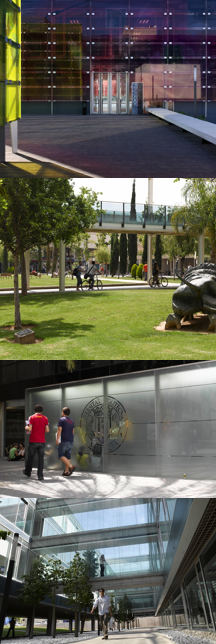 I les notes per a entrar?
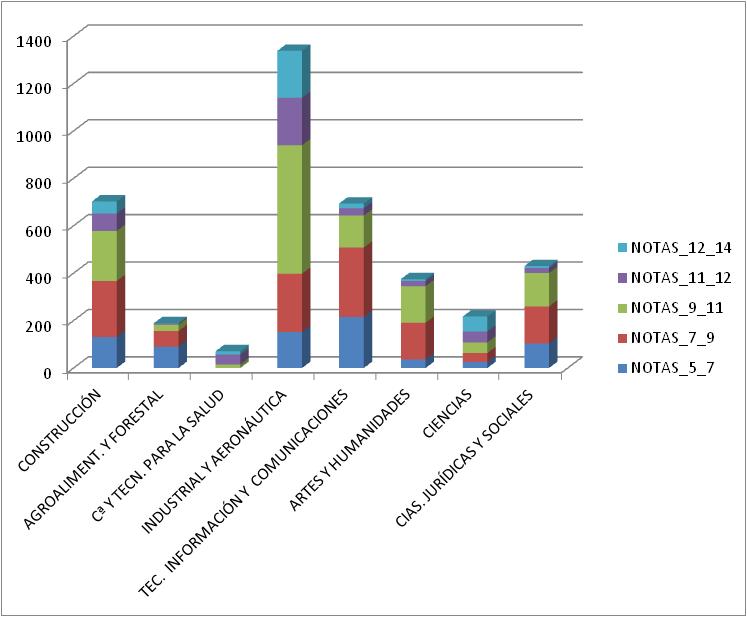 15
XII JORNADES D’ORIENTACIÓ UPV
ContacteServei d’Alumnatsealu@upvnet.upv.es	Asunción Torralba	atorralba@upvnet.upv.es	Antoni Claver	jclaver@upvnet.upv.es
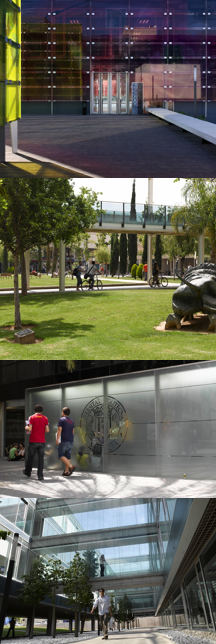 Moltes gràcies!
16
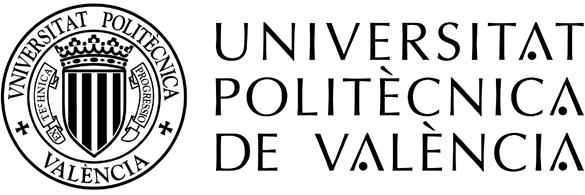